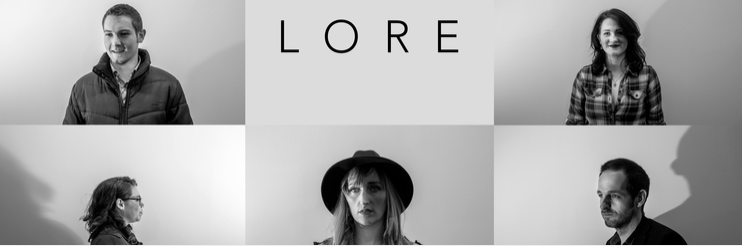 LORE Multicam Project
Ciaran Mcelhinney
Michael Gomersall
Christopher O’Neill
Connor Mc Callion
Matthew Mooney
Programme ideas
Format: The format for this show will be basically a music video In which we film a band performing a few of their songs, and edit their performance in with cutaways.

Studio Production: We will be using the television studio to film the performance of the band, we will be using the JVC cameras to film instead of the studio cameras as this will allows us to play around with the edit a lot more in the live edit on final cut rather than just editing the video on the go using the studio, we  will be recording the sounds from their instruments with the shotgun microphones. This is just incase we go with our recorded songs rather than the version already recorded as it may not synch up in the edit. 

Content Ideas: We were thinking of making the video black and white as it will make the music video look much nicer than the normal black background of the studio.
Visual Style
We intend to make the majority of the video black and white, with a few cutaways being shown in color.
 Even though the music video will be done in black and white, it won’t be a dark film type of music video, it will be brightly colored with a white background with the performers brightly lit up.
Scripts
There will be a screenplay that will describe what will happen during the music video. There won’t be much of a story as it is more of a showcase of the band, we won’t be using any written dialogue.
Planning Processes
We intend to have a meeting with a member of the band to find out what’s the best day for filming, We
Equipment
Cameras: 3 JVC’s (with tripods)
boom mic
Final cut pro
Instruments
Studio lights
Set
The set will be in the NWRC studio where we have good access to lights and other equipment, we also have some backdrops that we can use to place behind the band, we intend to use a white background behind the band.
Sound
We intend to use the sound from their original recording of the songs, to make sure that they keep the bands performance in synch with the original song we’ll probably play the song in the background so they can play along with it.
Carrying out location Recce
We will make some time to practice a set up in the studio to make sure everything is ok for filming, If the band wants some external locations to film we’ll go there beforehand to see if it a suitable place to film.
Timing and Sequencing
The timing of the cuts and the events that happen in the video will be dictated by the music. This is also the same for the sequencing.
Health and Safety
We will take necessary percussions during the principle photography to ensure the safety of the band and the crew. Information such as the fire exits will be spread to everyone working on the set
Production Documentation
We will keep production notes of the script, shot list, and storyboard as well as a shooting schedule so we will be well organized for the shoot.
Shot list
We will do out a shot list for the filming on a word document with a well drawn out template, although we don’t have a shot list completed as of yet, we have a good idea of what type of shots we want to get for the music video.
Studio floor plans
We will have the studio booked out for the day of the shoot, we will also have a good layout of the camera positions as well as what type of lighting we would want in during the filming, we will assign someone in our team as floor manager who will keep communication with the member of our team in the studio room watching the lights and the switcher.
Location plans
If we have any location plans for external filming we will write up about them in the production schedule and will have planned in advanced for the filming at that location.
Lighting plans
For the lighting in the studio we will definitely use the studio lights, if necessessary we will also use the extra lights, if we are filming outside we will probably use just natural light rather than film lights
Risk Assessment
If we were filming and there was a certain level of risk to a certain task that the task or crew had to take on, we would put in the necessary safety measures to ensure the safety of the person involved with the production.
Camera Script
We will do an outline of where we think will be the best place for the cameras to be positioned on the set, We may be limited because of the size of the studio as to how many interesting shots we can get during the show, to combat this we will probably take several takes of the band performing while rearranging the camera positions.